KAP (KURUMSAL AKREDİTASYON PROGRAMI) İZLEME TAKIMI PROGRAM İZLENCESİ
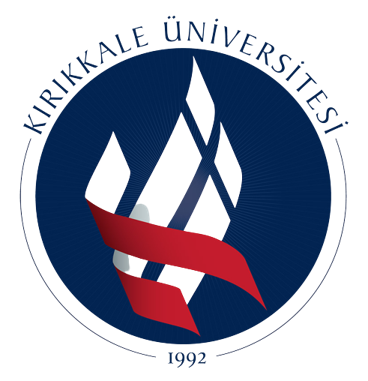 KIRIKKALE ÜNİVERSİTESİ KALİTE KOORDİNATÖRLÜĞÜ
KAP İZLEME TAKIMI
2
Ön ziyaret (saha ziyaretinden 2-3 Hafta Önce)
3
DEĞERLENDİRME  TAKIMI ZİYARET PLANI KDDP/ KAP
ZİYARETİN 1. GÜNÜ
1. gün
6
2. gün
7
3. gün
8
İLGİNİZ İÇİN TEŞEKKÜR EDERİZ